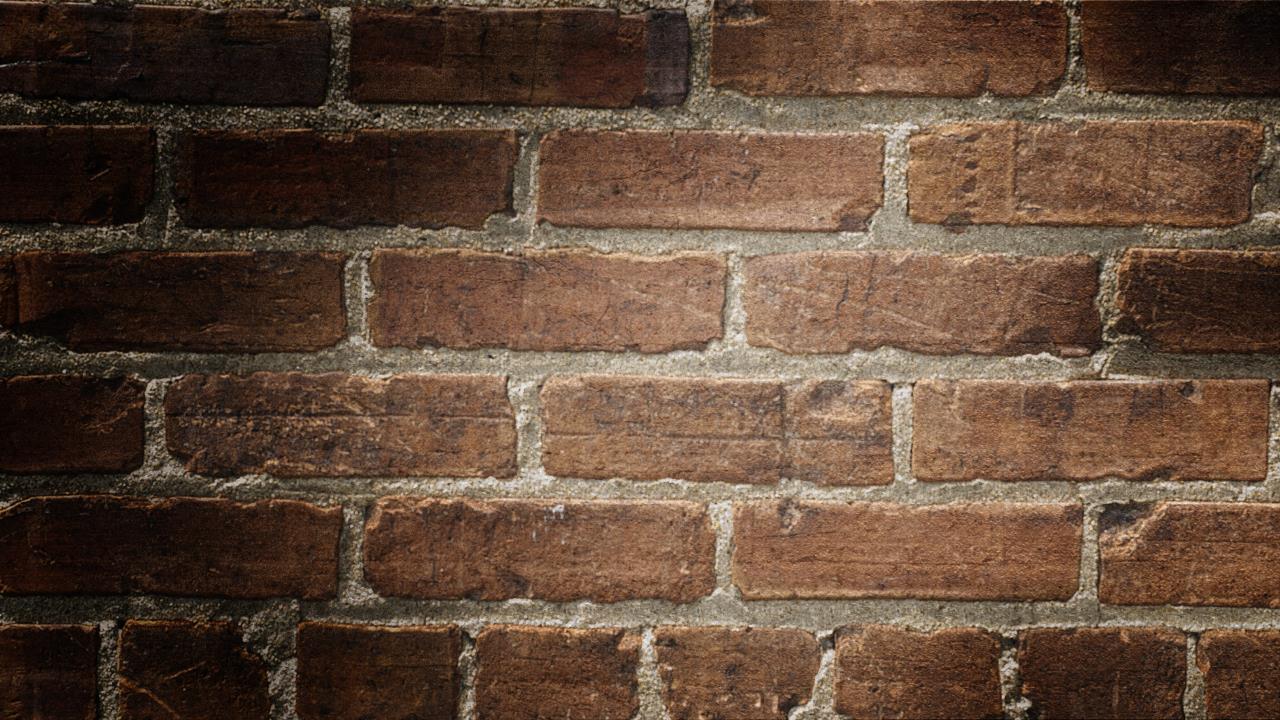 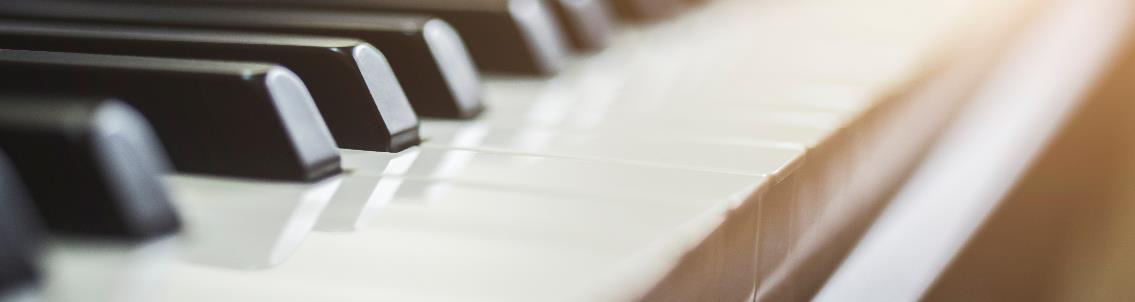 AIKUISOPISKELIJA SINFONIAORKESTERISSA
ERASMUS+ KA2
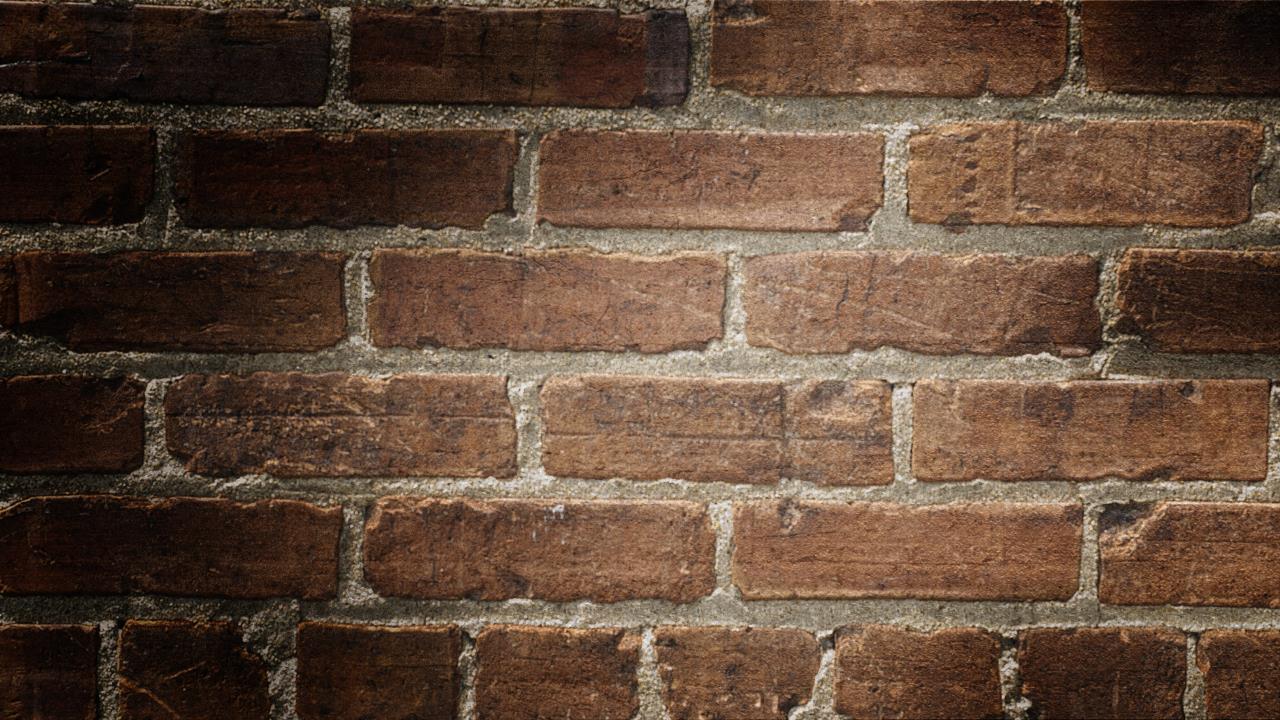 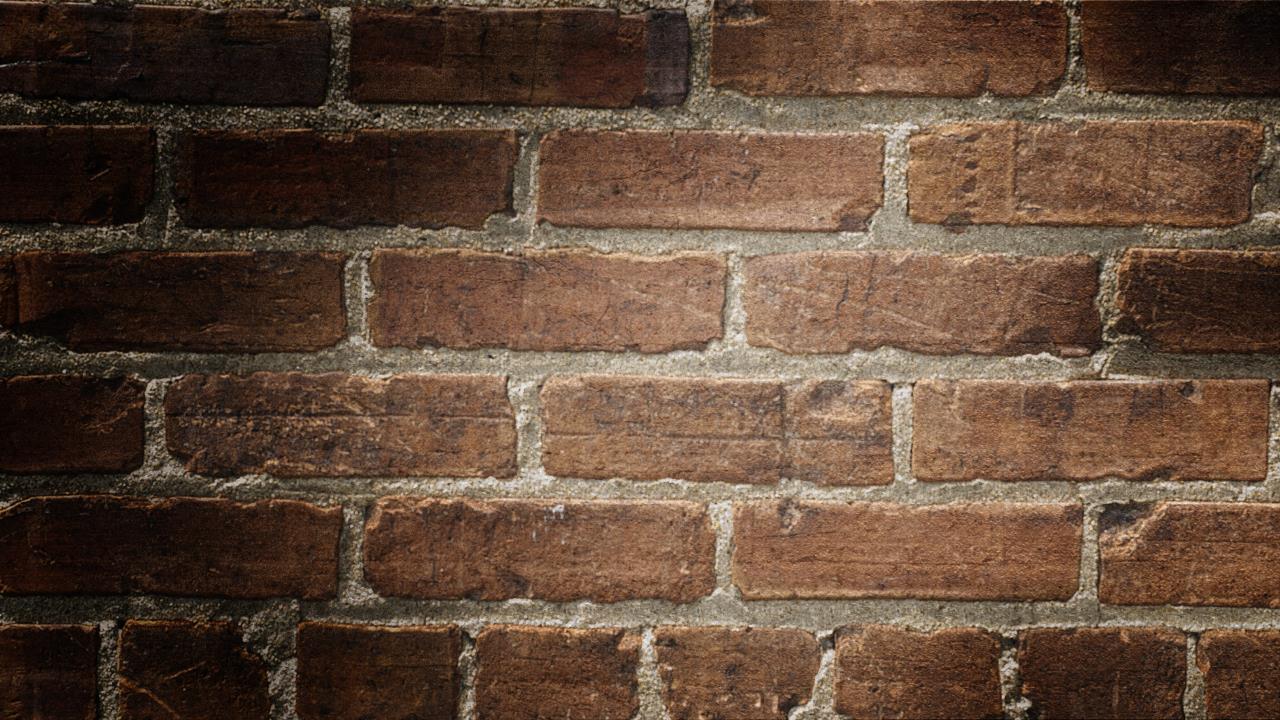 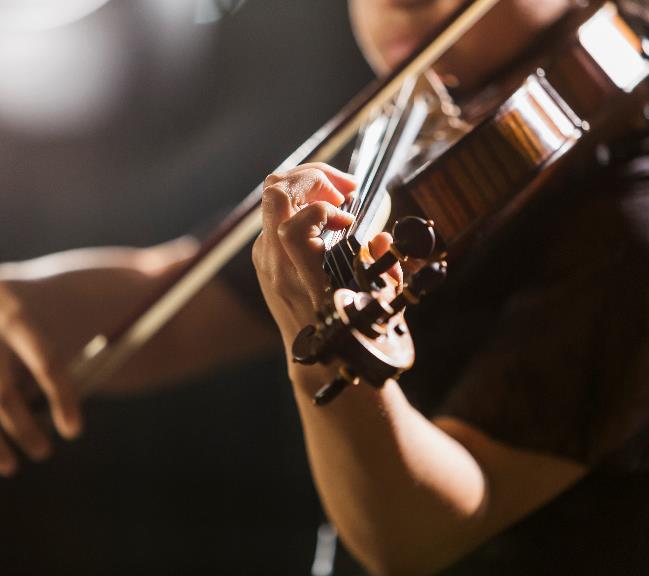 GIFt-hanke
Germany 
Schulverband Jugendmusikschule Württembergisches Allgäu
ITALY FONDAZIONE SCUOLA DI MUSICA DI FIESOLE ONLUS
FINLAND Ylä-Savon musiikkiopisto
Together
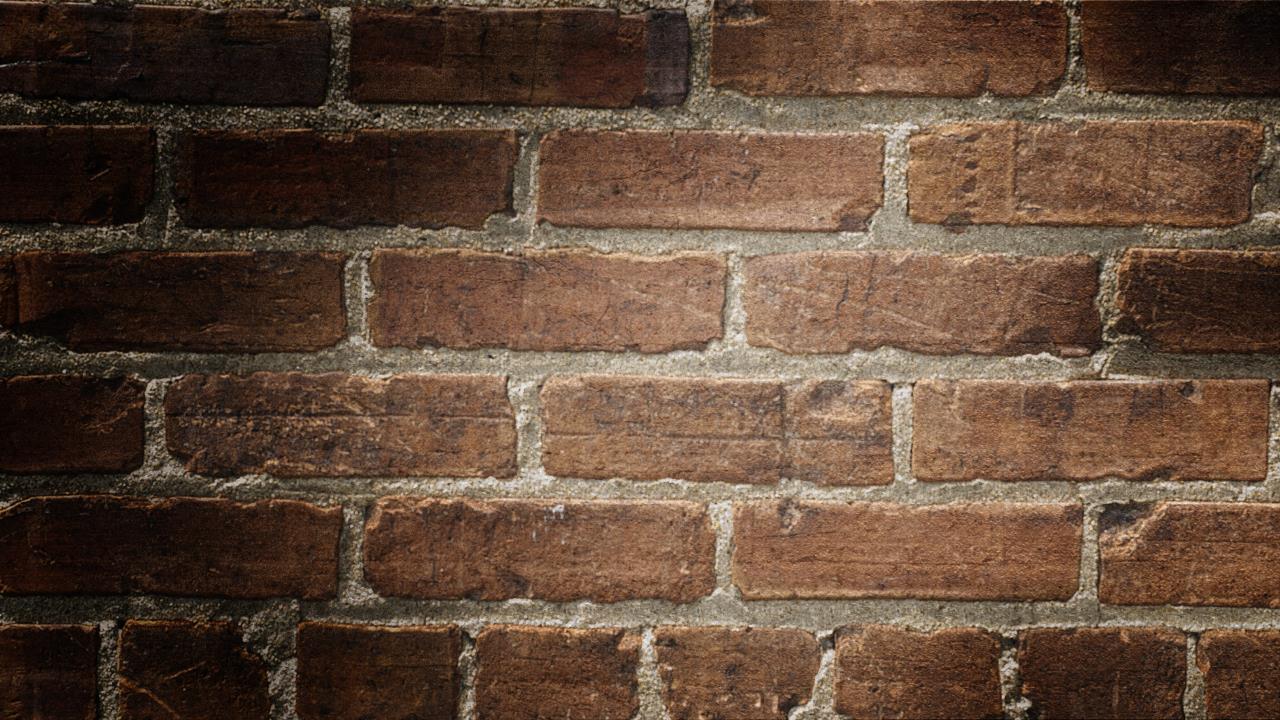 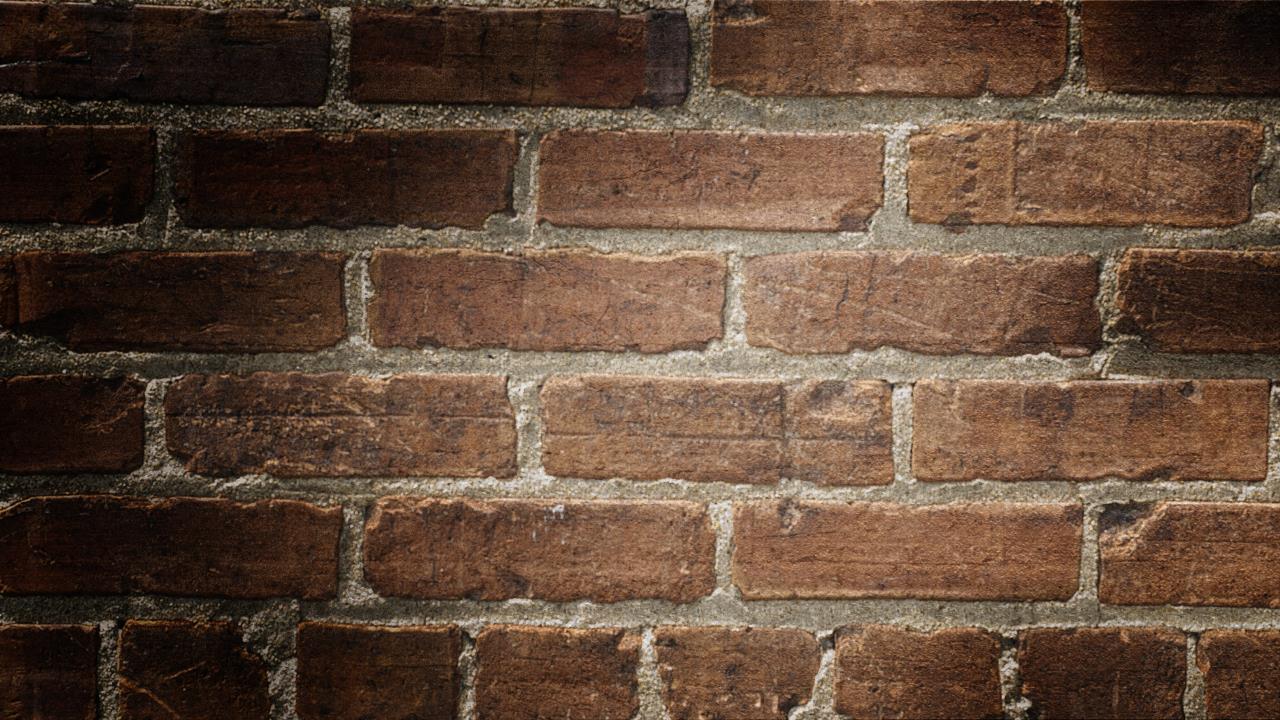 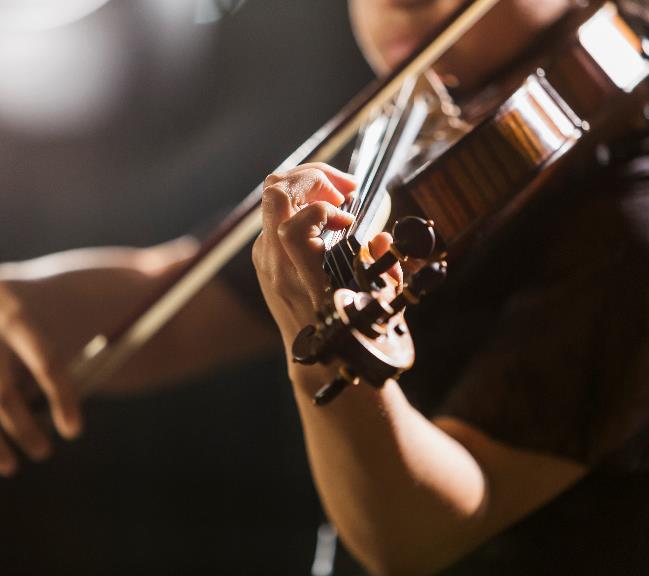 GIFt-hanke
Pieni hanke, budjetti 55.000 €
KESTO 18 KK
Sisältää  30 aikuisliikkuvuutta ja 12 opettajaliikkuvuutta
Musiikkiopiston oppilaita mukana muulla rahoituksella
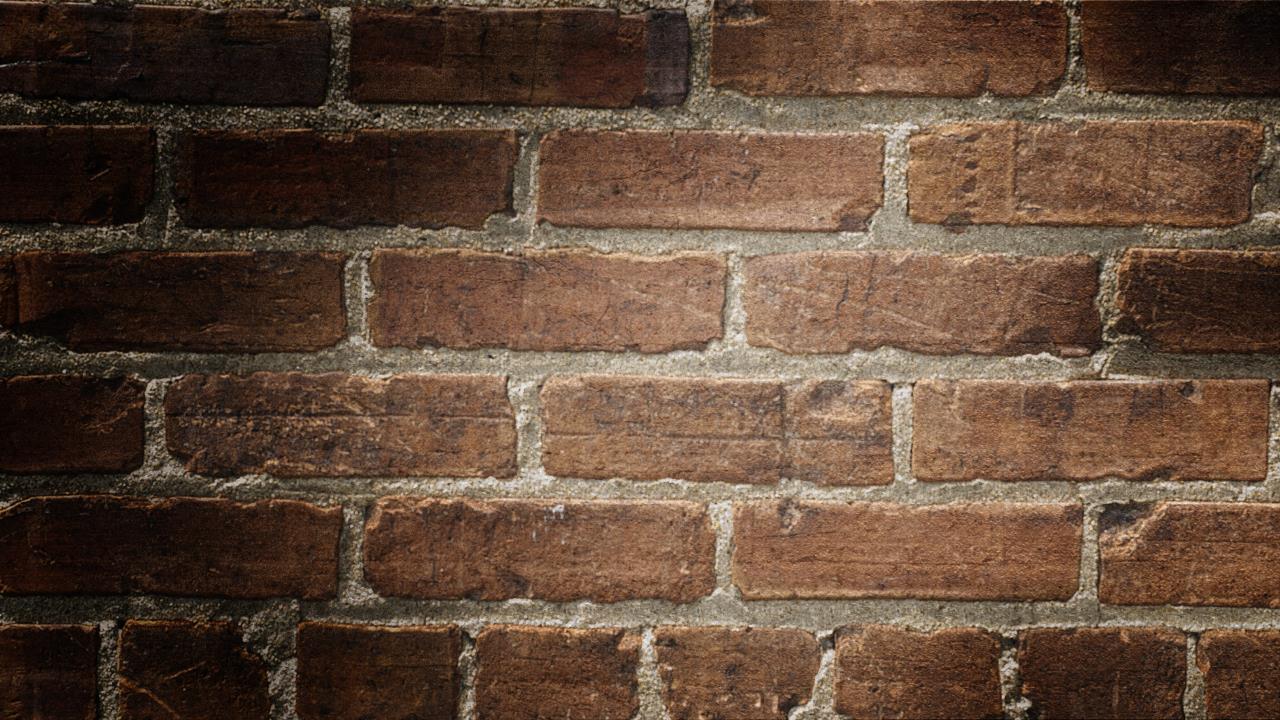 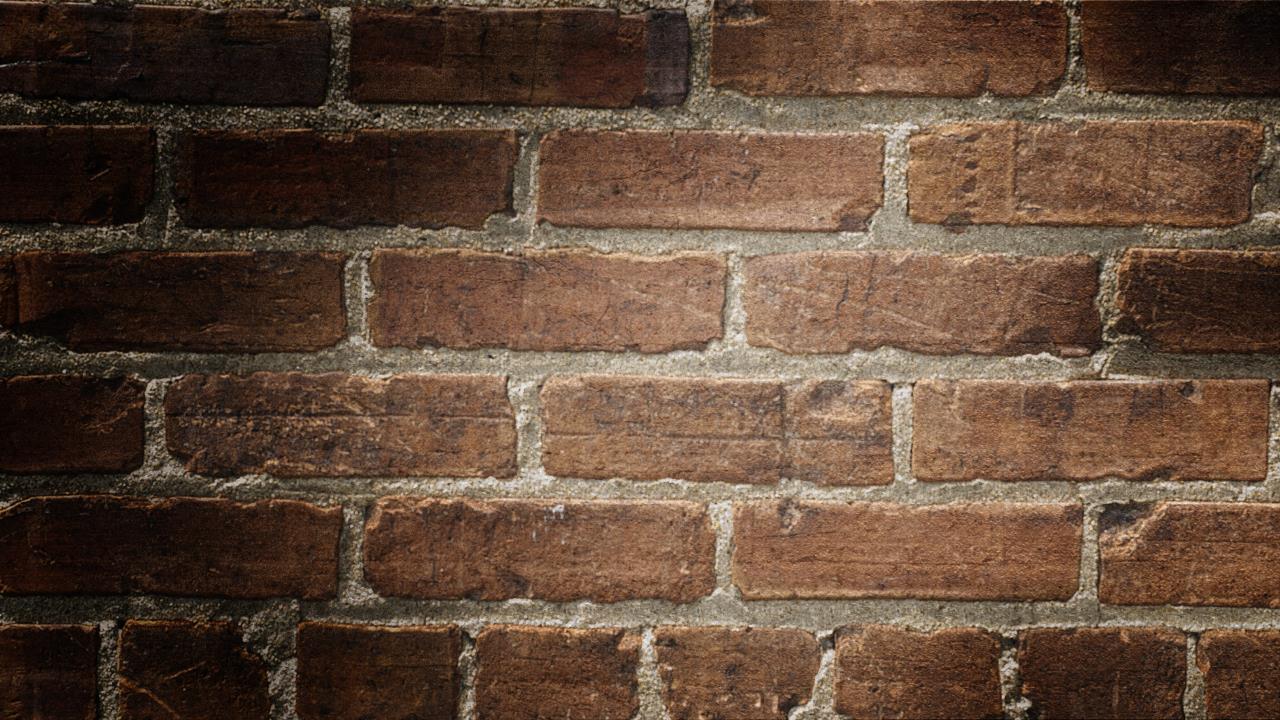 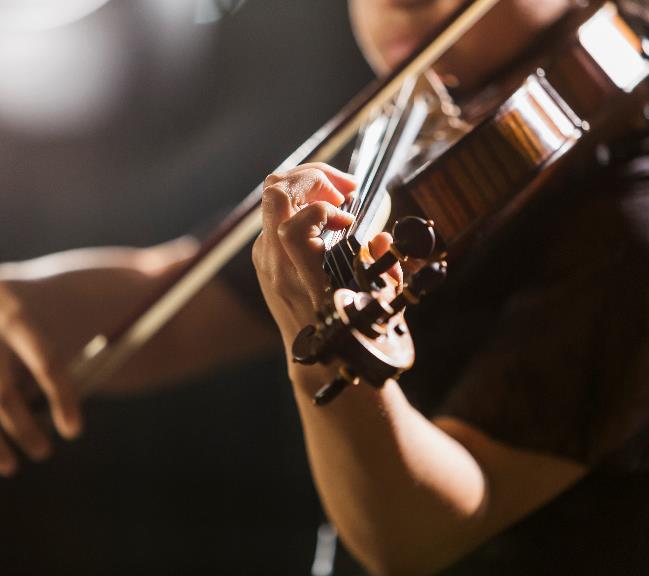 Kaksi konserttia
SaksASSA keväällä 2022 
Iisalmessa syksyllä 2022
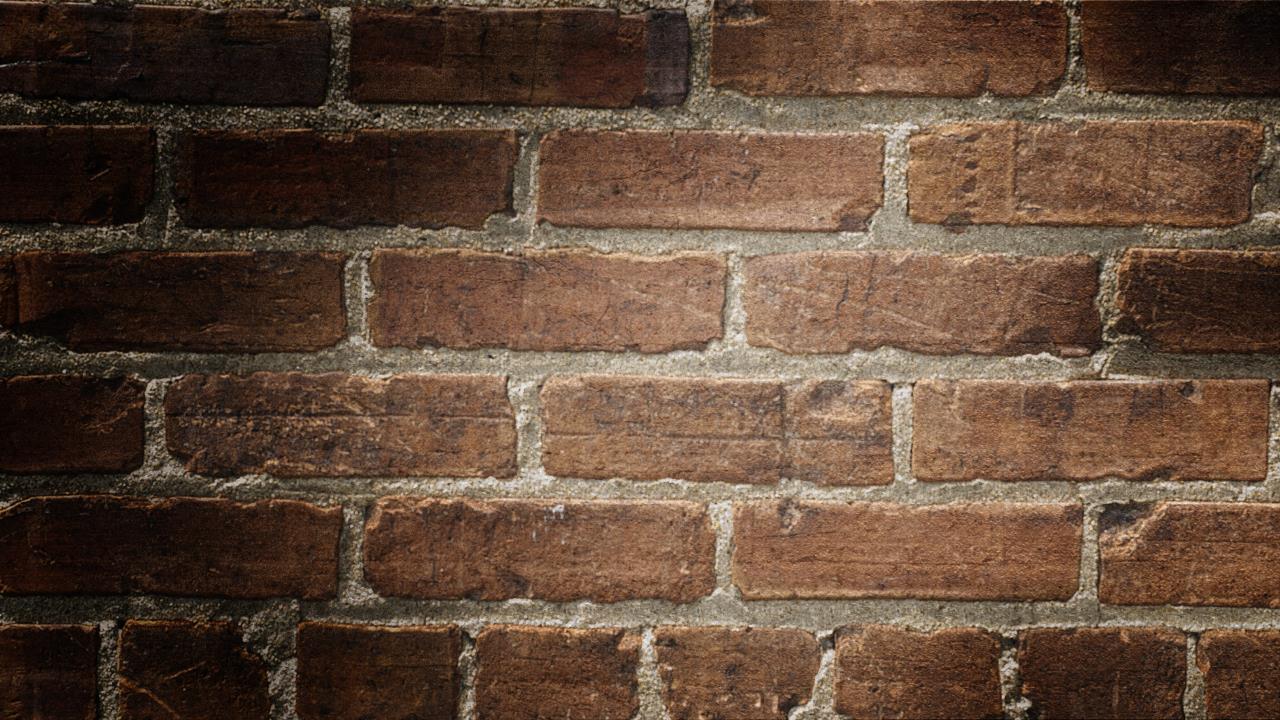 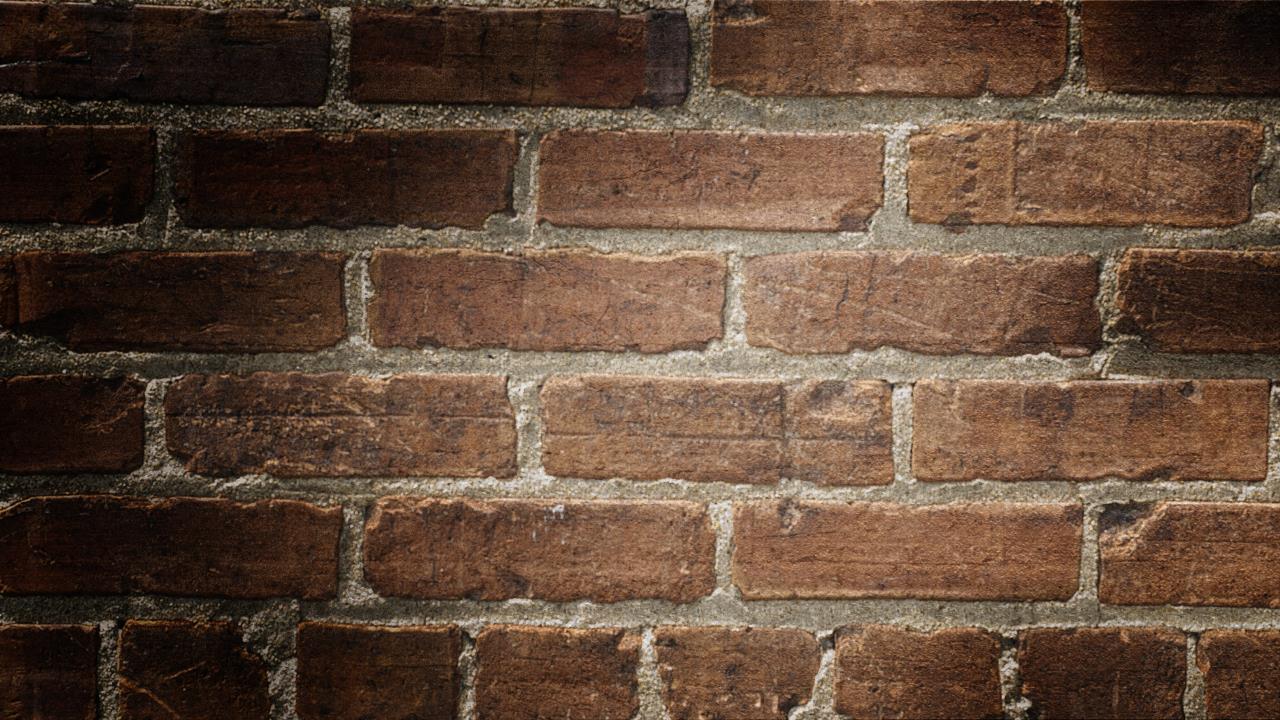 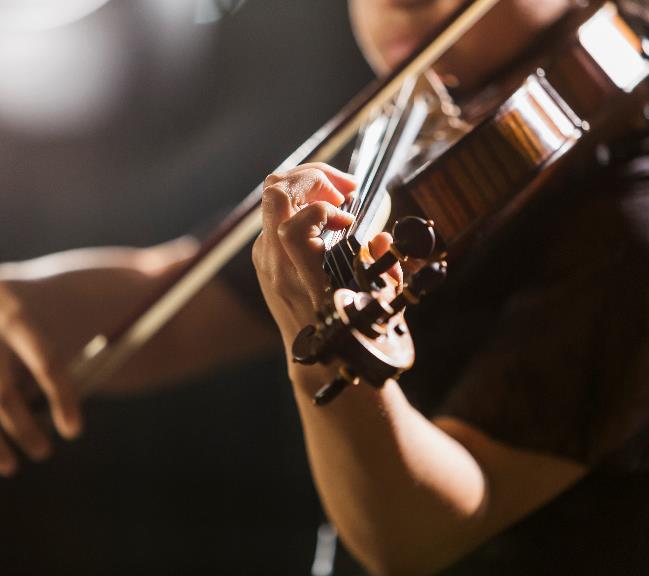 Orkesterin kokoonpano
Musiikkiopiston oppilaat
Aikuisopiskelijat
Ammattiopiskelijat
AmmattiMuusikot
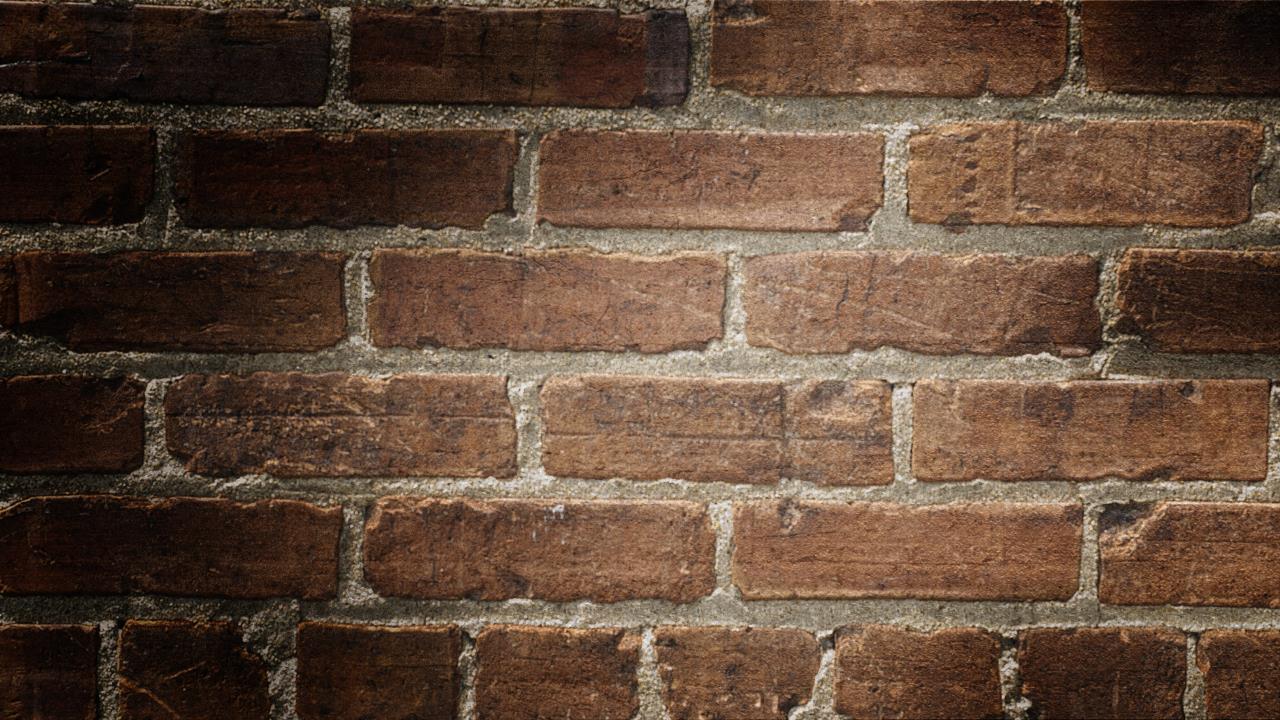 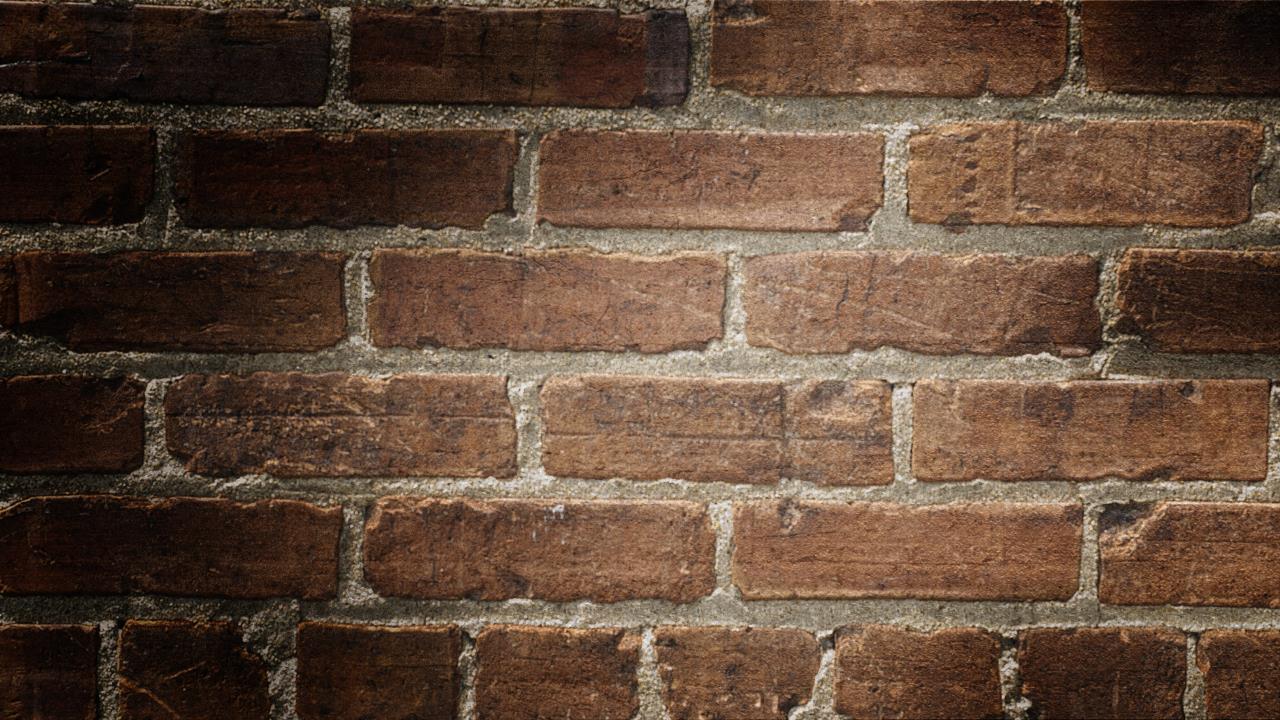 AIKUIsOPISKELIJAN GIFT-POLKU
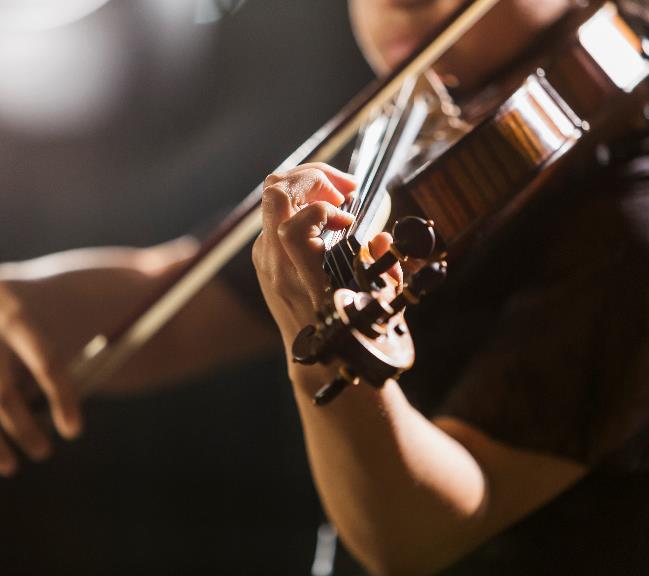 OMAT OPPITUNNIT
KIELEN opiskelun tukI
Yhteisharjoitukset omissa maissa
HARJoitusperiodi Konserttipaikkakunnalla
KONSERTTI
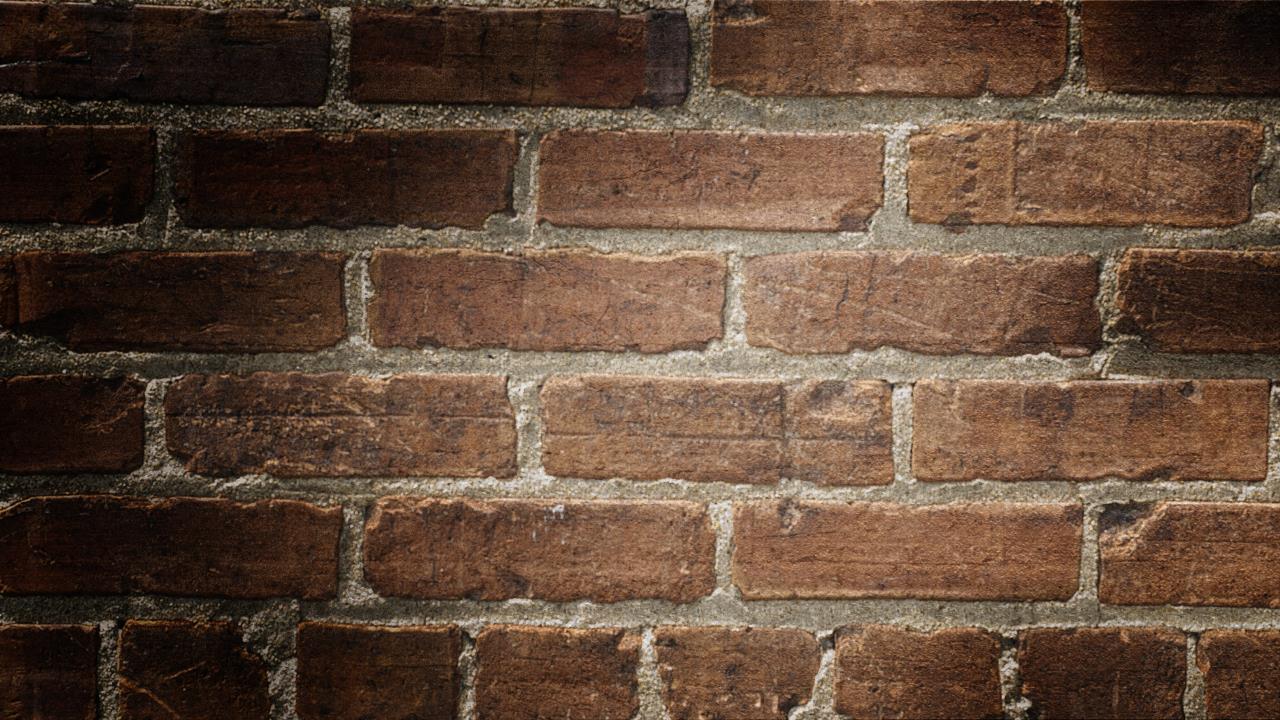 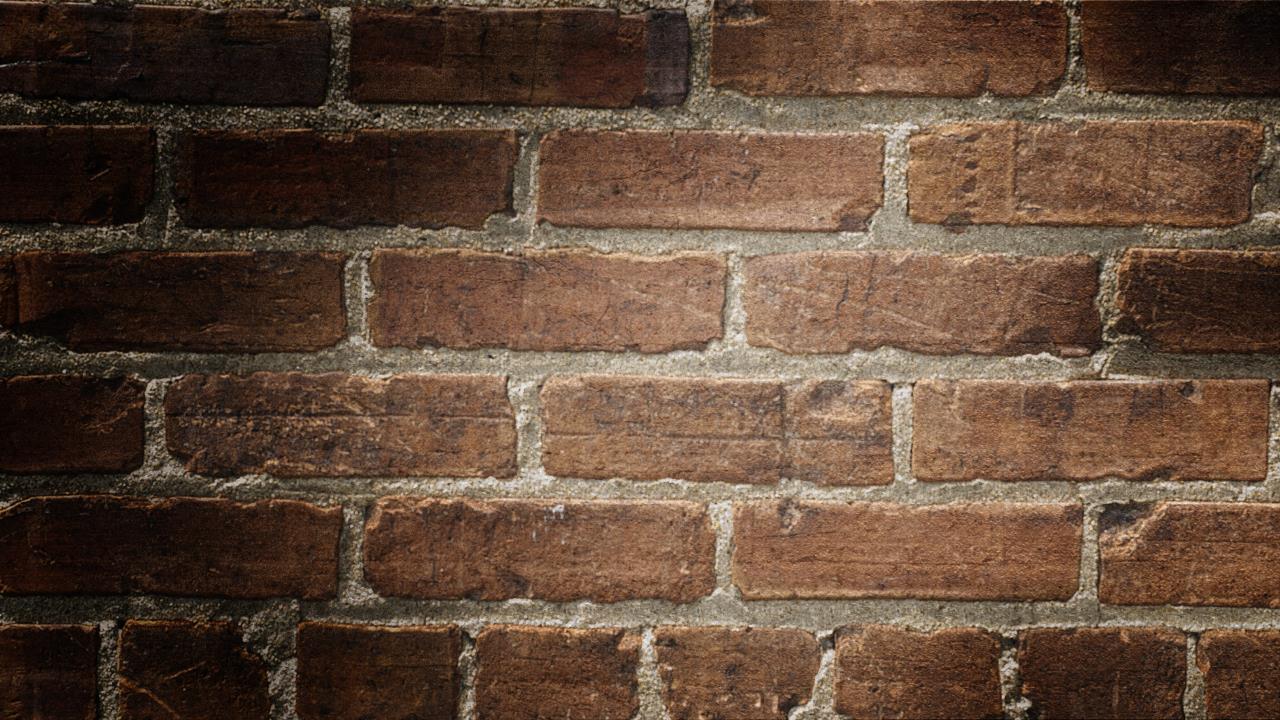 ARVIOINTI
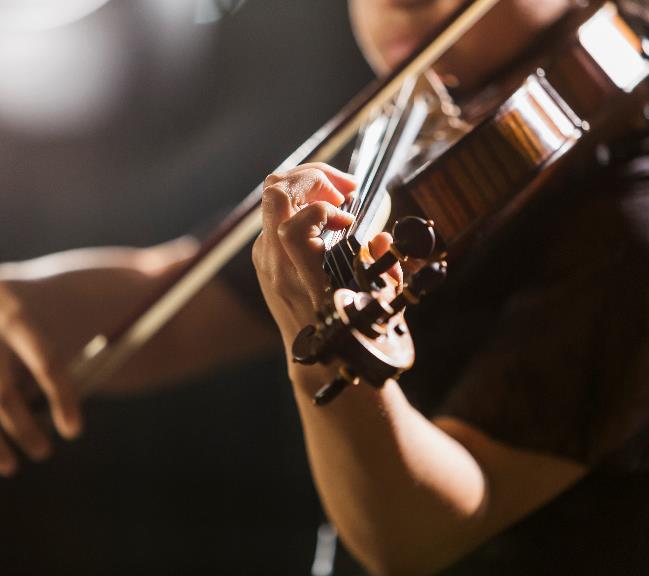 ITSEARVIOINTI - oppimispäiväkirja
OPETTAJAN ARVIOINTI
Vertaisarviointi
Kapellimestarin arviointi
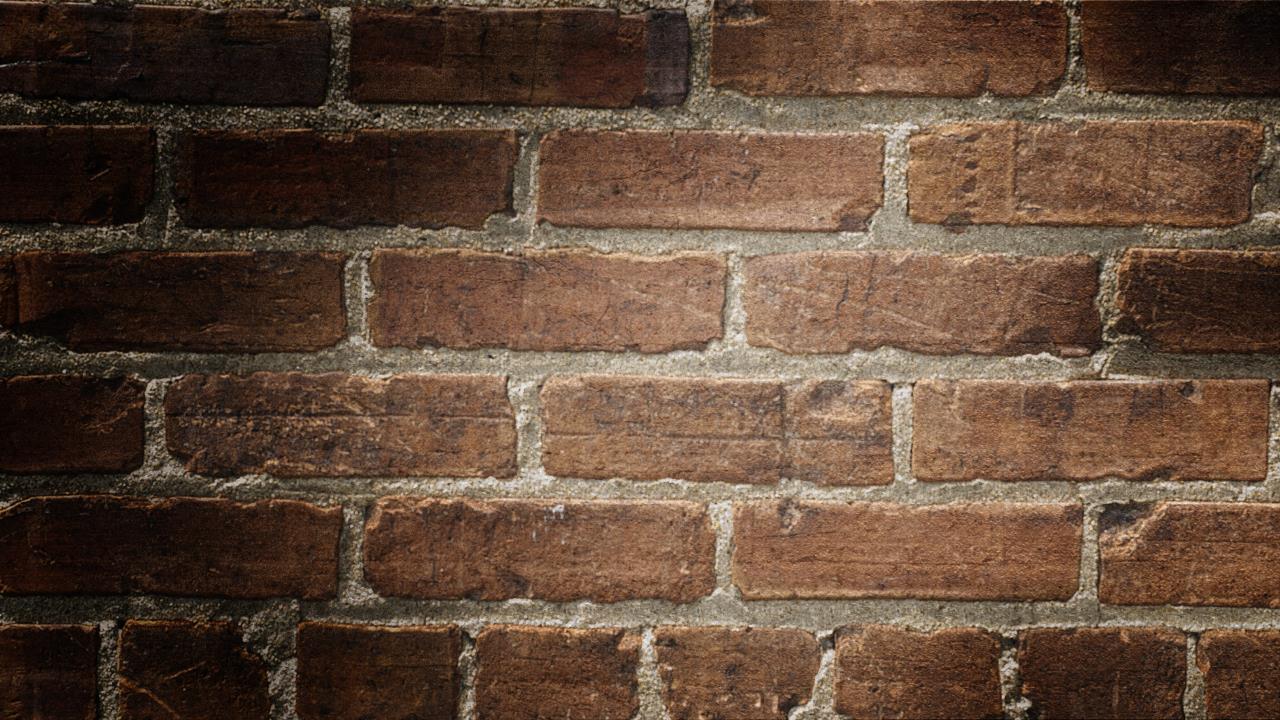 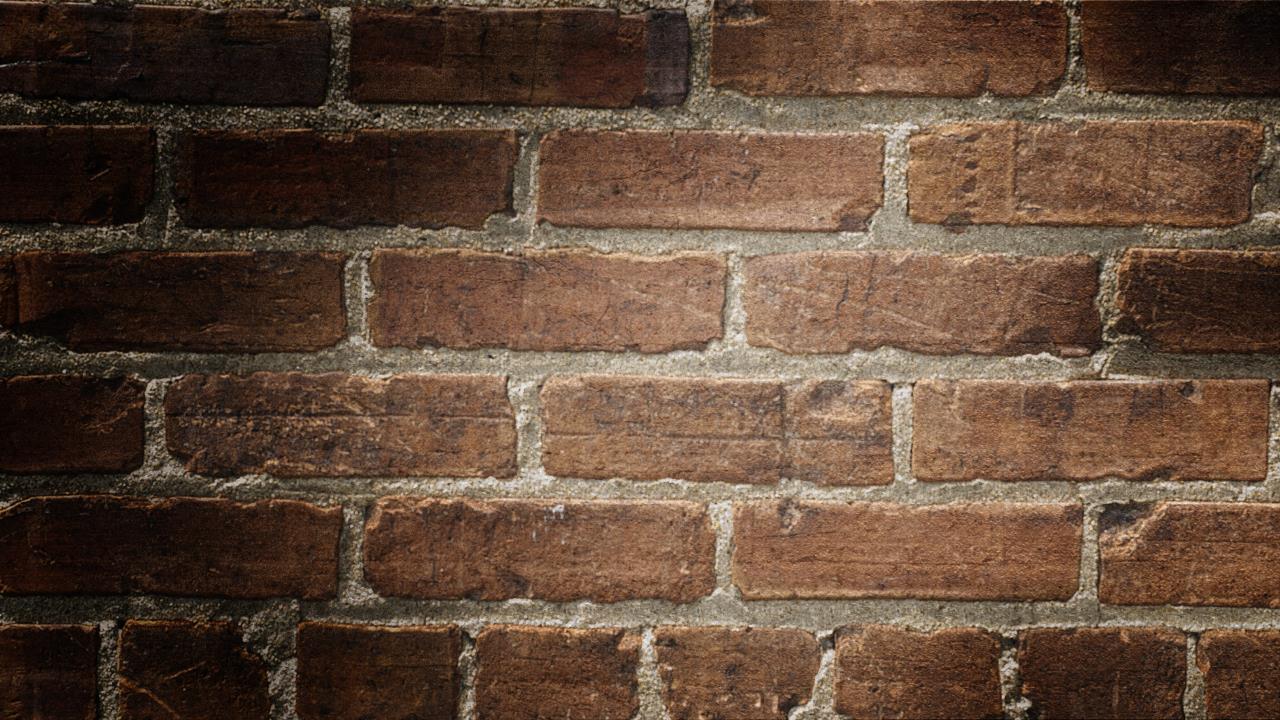 Tavoitteet:
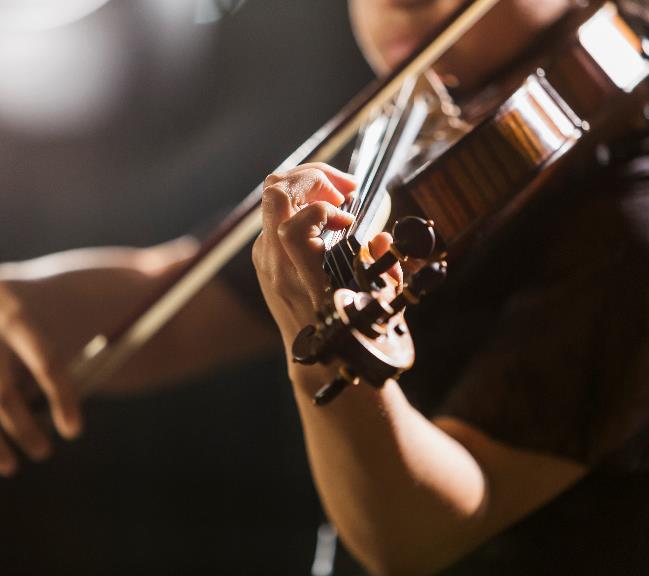 Lisätä korkealuokkaista opetustarjontaa aikuisille
Lisätä aikuisoPettajien OSAAMISTA
Arvostaa ja vertailla eri maiden kulttuuriperintöä
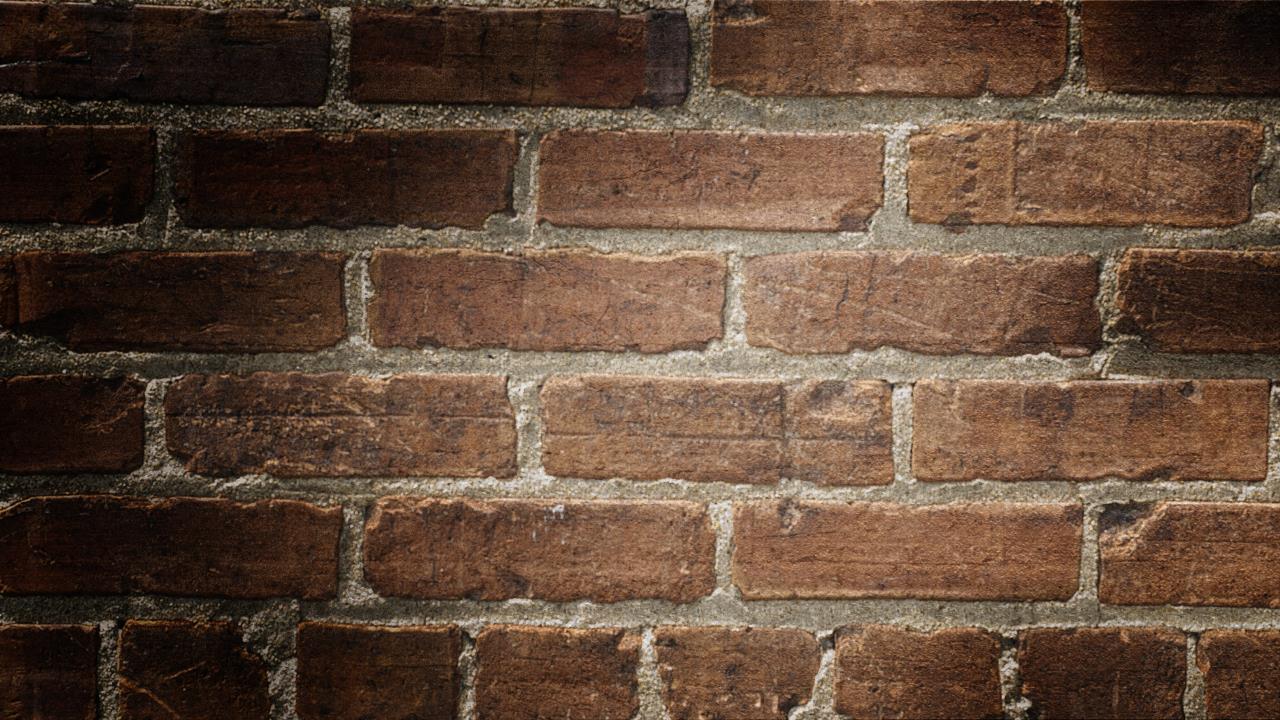 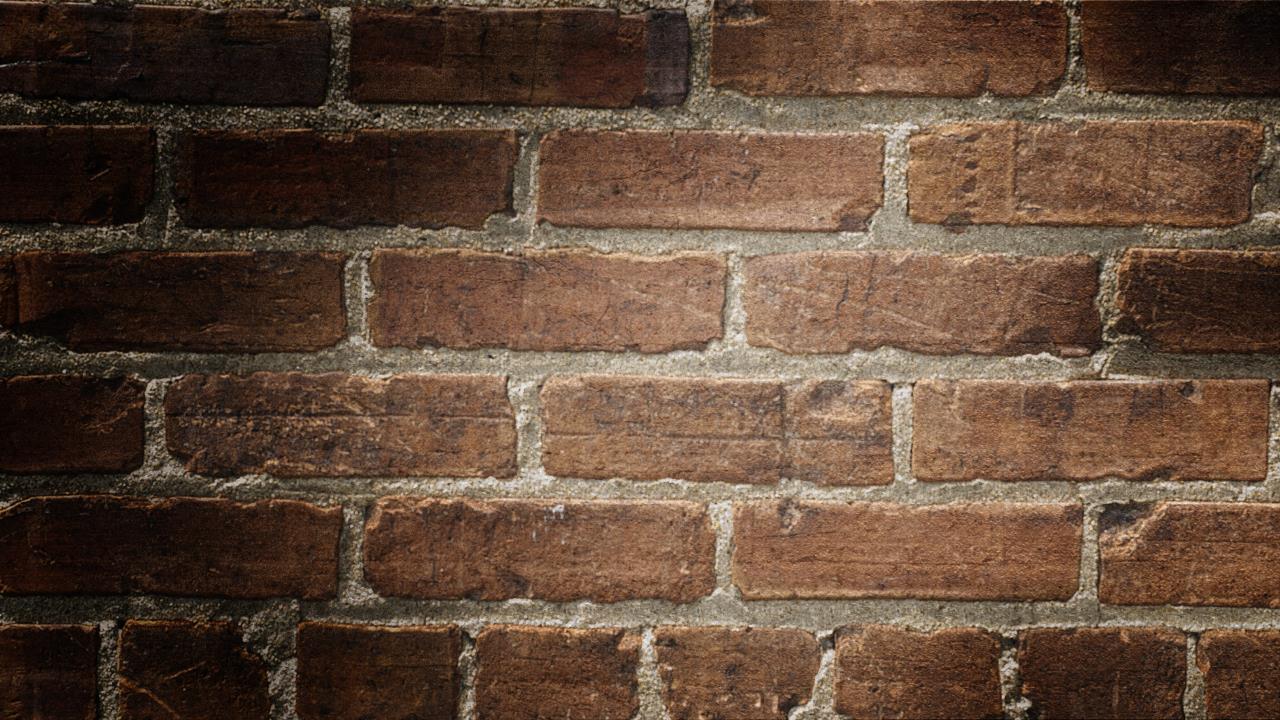 VAIKUTUKSET:
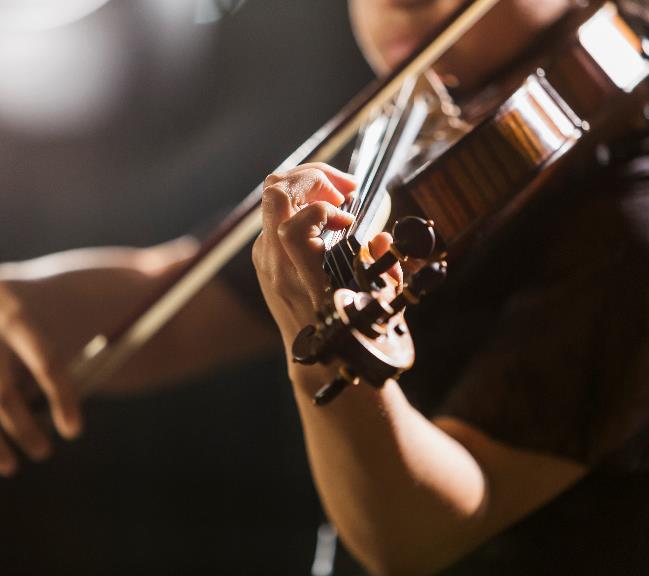 - AIKUISTEN KIINNOSTUS ORKEStERISOITTOON lisääntyy
- UUSI AIKUISOPETUKSEN MALLI: KUNNAN ORKESTERI
- AIKUISIAPEDAGOGIIKAN KEHITTYMINEN
- ALUEELLE KORKEATASOISIA KONSERTTEJA.
- Opettajien vertaistuki
- opiskelijoiden vertaistuki
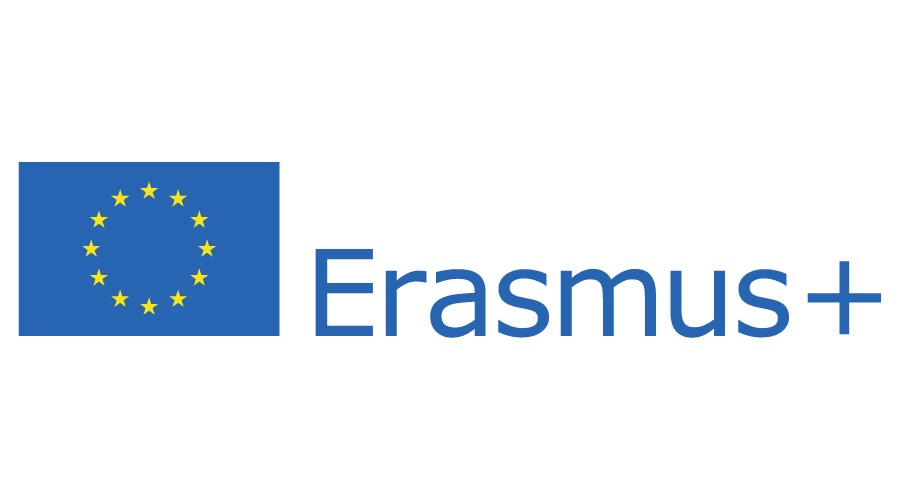